Sistema Digital Binario
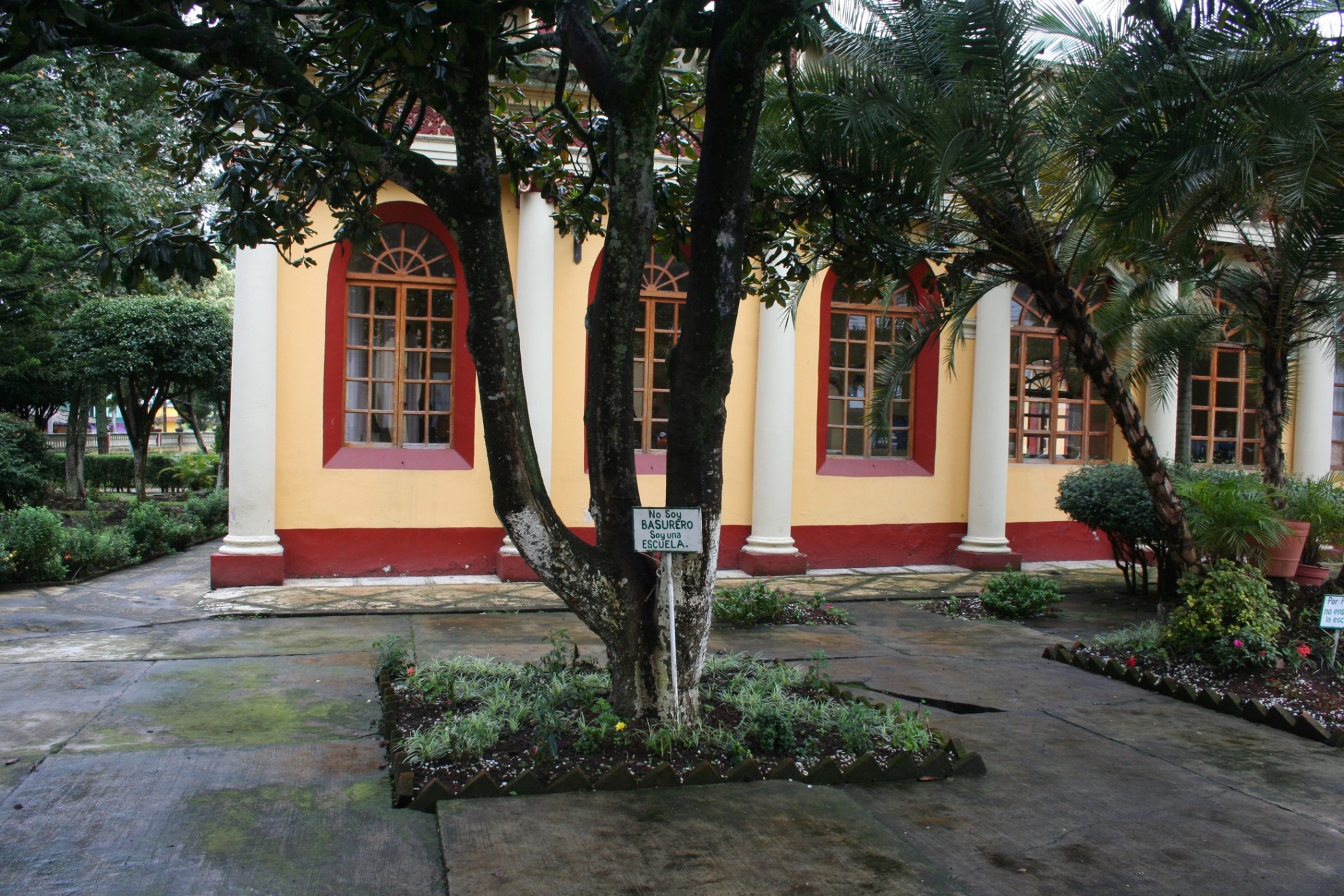 Coatepec, Veracruz
Diferentes representaciones de un sistema digital binario
La salida toma el valor de uno 
Solo cuando todas 
sus entradas son cero
NOR
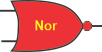 F(AB)=A+B
Diferentes representaciones de un sistema digital binario
F(AB)=A B’ + A B
Diferentes representaciones de un sistema digital binario
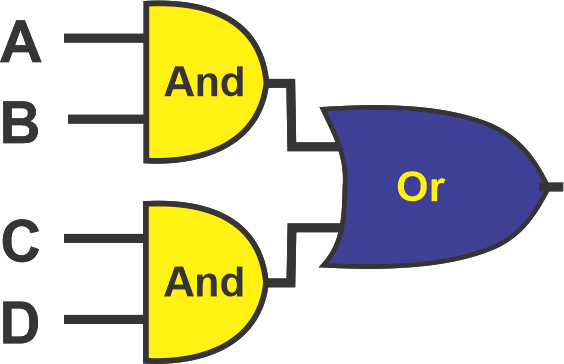 F(AB)=A B + C D
Diferentes representaciones de un sistema digital binario
Diferentes representaciones de un sistema digital binario
Diferentes representaciones de un sistema digital binario
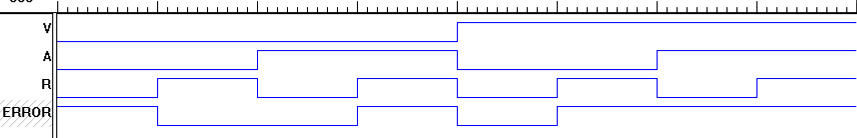 0
1
2
3
4
5
6
7
Diferentes representaciones de un sistema digital binario
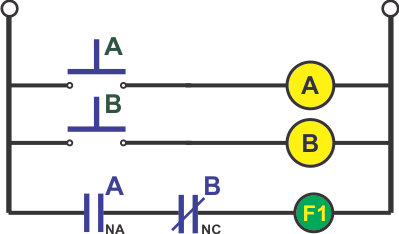 F1 = A B
Diferentes representaciones de un sistema digital binario
Tabla de Verdad
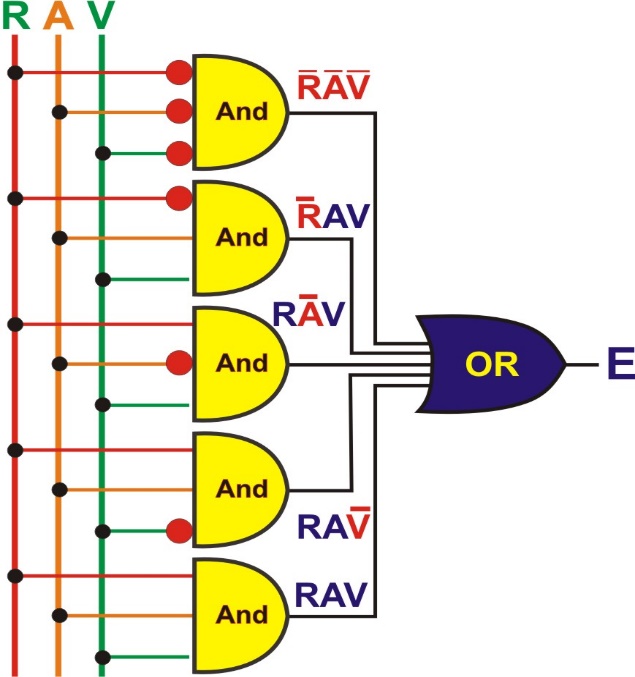 Ecuación
FE(R,A,V)=R A V + R A V +R A V+R A V +R A V
Circuito
F1(A,B)= A  B
Sistema Digital Binario
1
Sistema Digital Binario
F1(A,B)= A  B
La salida es igual a uno solo cuando A=1 y B=0
Sistema Digital Binario
F1(A,B)= A  B
F1(A,B)= A&!B
La salida es igual a uno solo cuando A=1 y B=0
Diagrama escalera
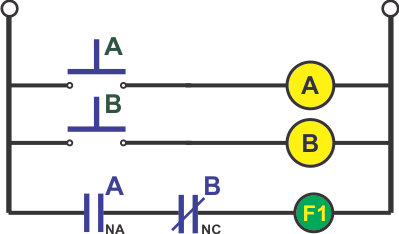 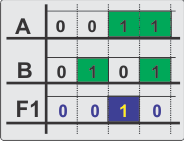 Sistema Digital Binario
F2(A,B)= A + B
0
Sistema Digital Binario
La salida es igual a cero solo cuando A=0 y B=1
F2(A,B)= A + B
Sistema Digital Binario
F2(A,B)= A + B
F2(A,B)= A # !B
La salida es igual a cero solo cuando A=0 y B=1
Diagrama escalera
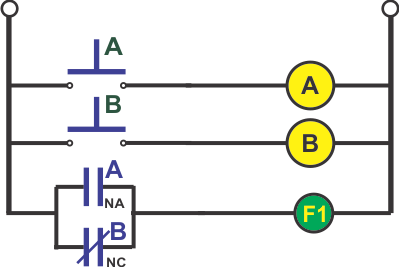 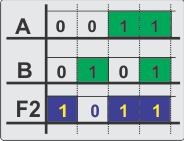 Sistema Digital Binario
F3(A,B,C)= A B +C
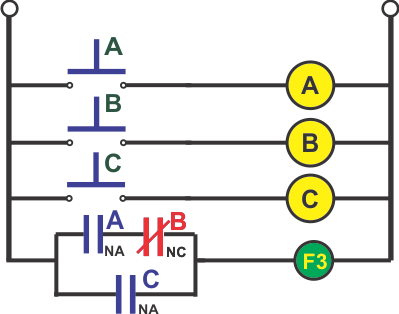 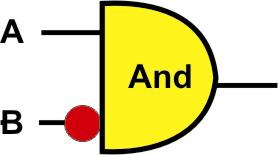 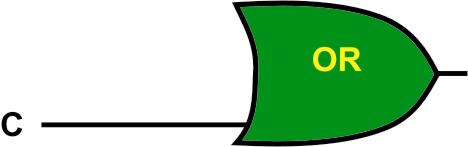 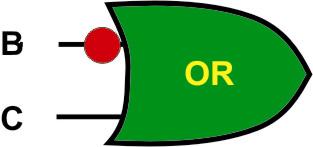 Sistema Digital Binario
F4(A,B,C)= A (B +C)
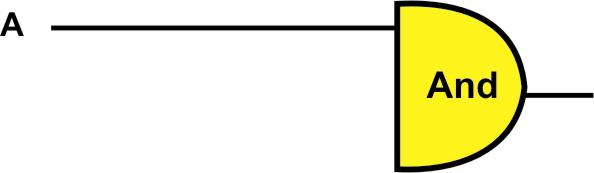 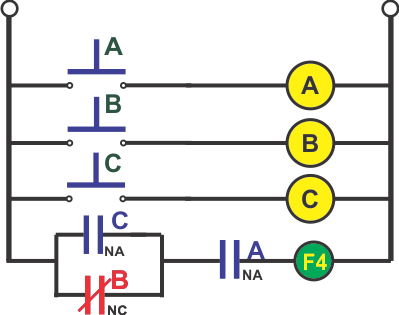 F3(A,B,C)= A B +C
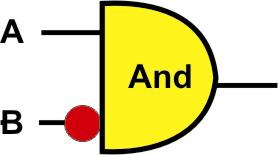 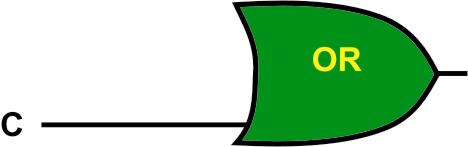 F4(A,B,C)= A (B +C)
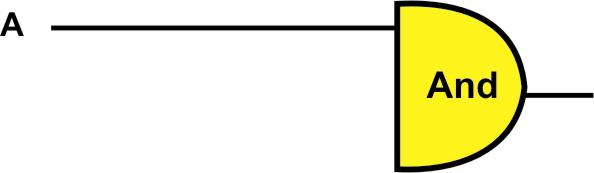 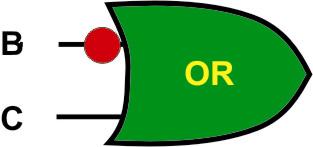 Sistema Digital Binario
¿Serán Equivalentes?
¿Qué recurso podemos usar para comparar las dos funciones?
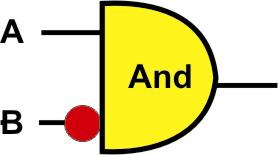 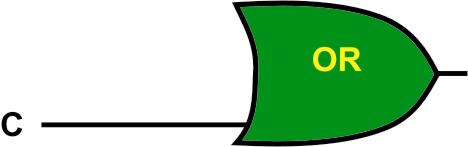 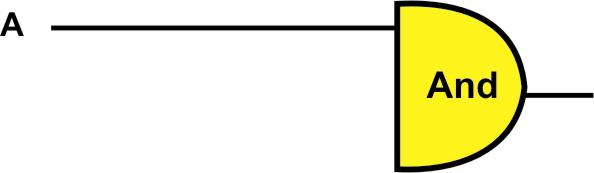 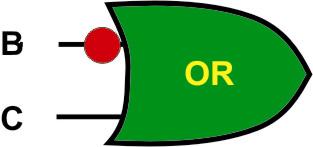 Sistema Digital Binario
Tabla de verdad
F3
F4
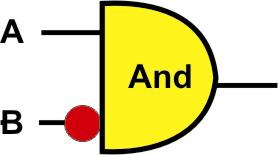 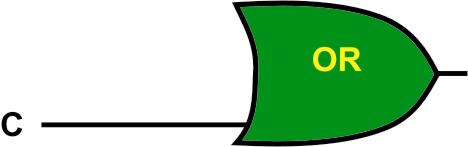 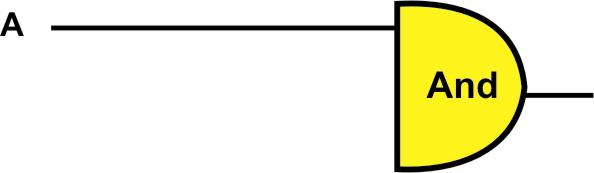 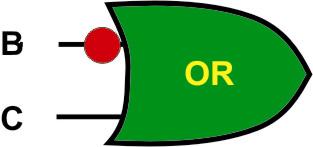 Sistema Digital Binario
F3
Para pasar del circuito a la Tabla de Verdad se recomienda usar un método de análisis inverso
Que consiste en proponer un valor conveniente a la salida y determinar que combinaciones de entrada cumplen con el valor propuesto
F4
Hecho en FIME
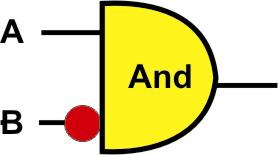 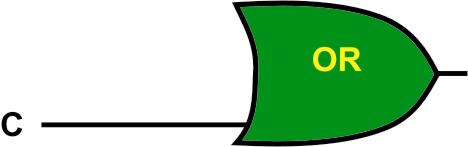 Sistema Digital Binario
F3
1
1
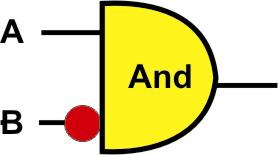 1
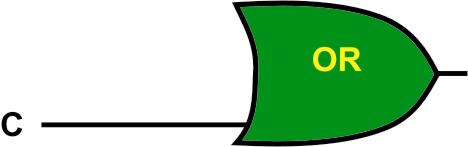 1
1
1
Sistema Digital Binario
F3
1
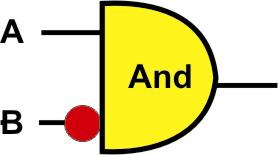 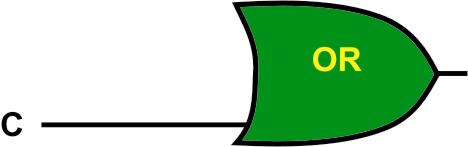 Sistema Digital Binario
F3
1
1
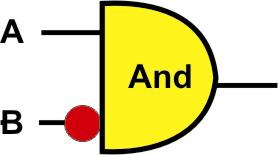 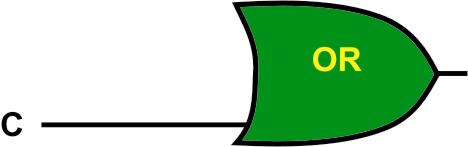 Sistema Digital Binario
F3
1
1
1
0
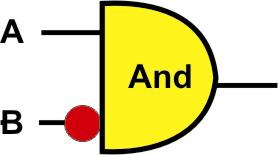 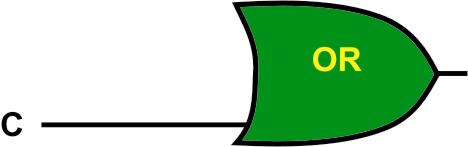 0
0
Sistema Digital Binario
F3
1
1
0
0
0
Sistema Digital Binario
F4
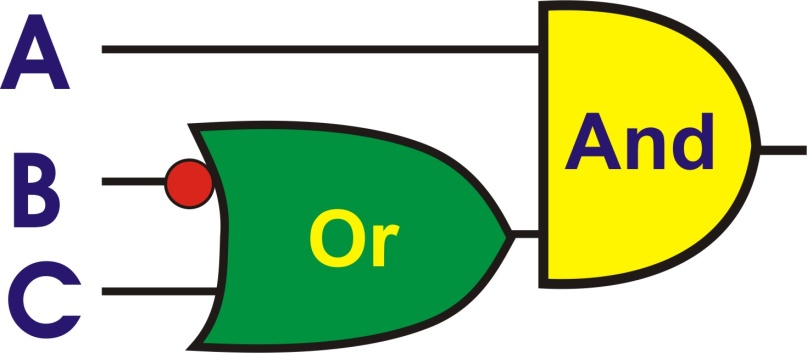 0
0
0
0
0
0
0
0
Sistema Digital Binario
F4
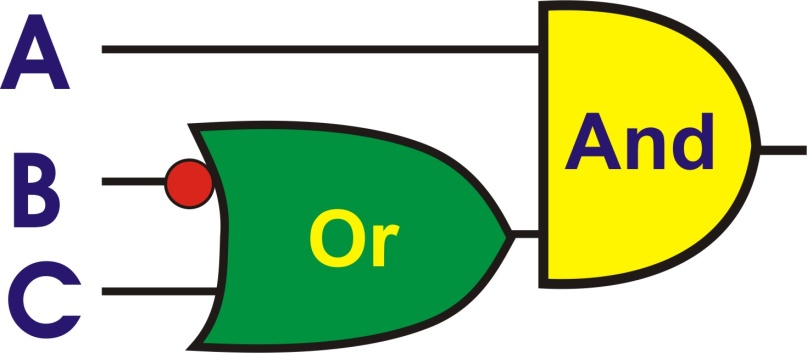 0
0
0
0
Sistema Digital Binario
F4
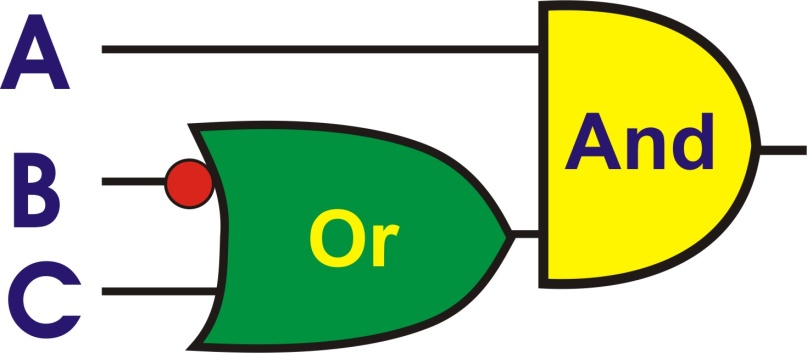 0
0
0
0
Sistema Digital Binario
F4
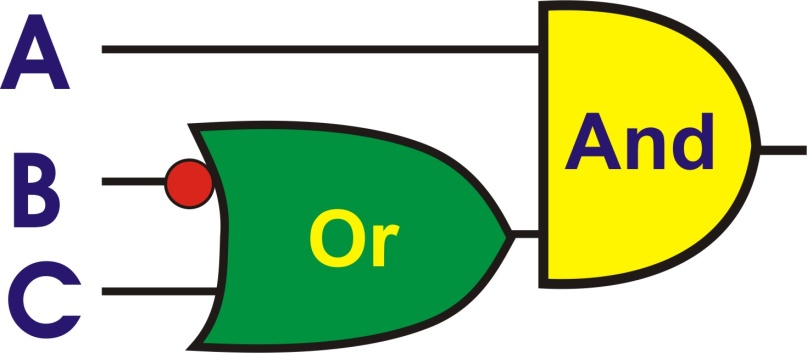 0
0
0
0
1
1
0
1
Sistema Digital Binario
F4
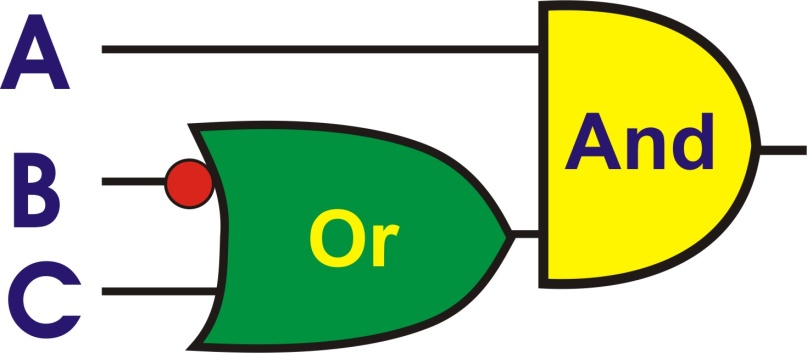 0
0
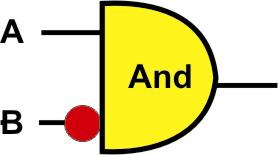 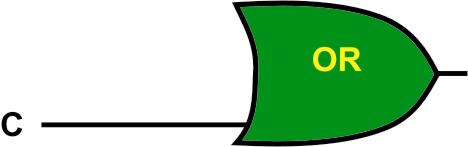 0
0
Sistema Digital Binario
F3 ≠ F4
F4
0
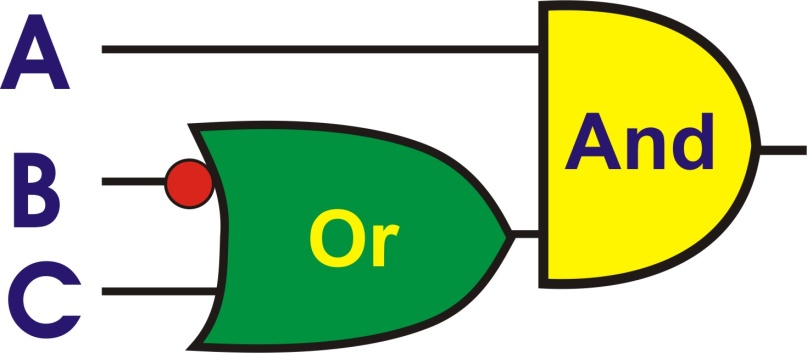 F5
Pasaremos ahora del circuito a la ecuación
Circuito
F5
F5
Pasaremos ahora del circuito a la ecuación
Circuito
A´ B
F5
F5
Pasaremos ahora del circuito a la ecuación
Circuito
A´ B
F5
A B´
F5
Pasaremos ahora del circuito a la ecuación
Circuito
A´ B
Ecuación
F5(A,B)= A´ B + A B´
A B´
F5
A´ B
F5
A´ B + A B´
A B´
Tabla de Verdad
F5
A´ B
F5
A´ B + A B´
A B´
Tabla de Verdad
F5
A´ B
F5
A´ B + A B´
A B´
Tabla de Verdad
F5
A´ B
F5
A´ B + A B´
A B´
Tabla de Verdad
F5
A´ B
F5
A´ B + A B´
A B´
F5(A,B)= A´ B + A B´= A  B
F5
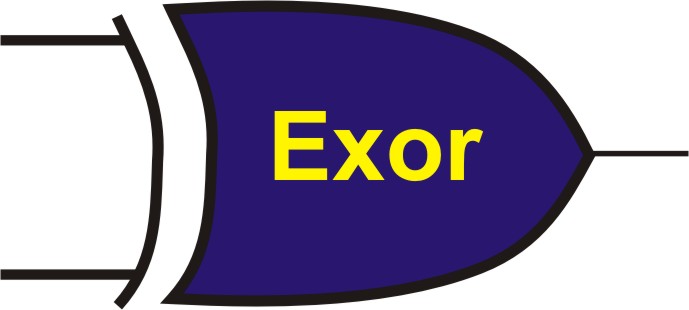 =
F5
F5(A,B)= A´ B + A B´ = A  B
F6
Circuito
F6
Ecuación
Tabla de Verdad
F6 (A,B)= A´ B´ + A B
F6
Circuito
F6
Ecuación
F6 (A,B)= A´ B´ + A B
F6
F6
F6 (A,B)= A´ B´ + A B = A  B
F6
Circuito
=
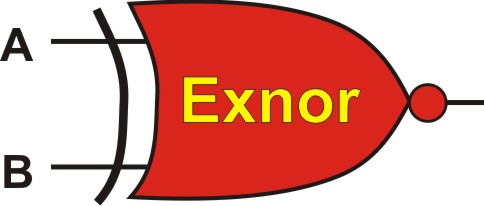 F6
Ecuación
F6 (A,B)= A´ B´ + A B = A  B
F7
Obtenga:
1.- la ecuación
2.- la Tabla de verdad
F7
Obtenga:
1.- la ecuación
2.- la Tabla de verdad
F7
A B´ C
F7
A´B C
A B C´
+ A B C´
F7 (A, B, C) = A B´ C
+ A´B C
F7
Obtenga:
1.- la ecuación
2.- la Tabla de verdad
F7
F7 (A, B, C) = A B´ C + A´B C + A B C´
F7
Obtenga:
1.- la ecuación
2.- la Tabla de verdad
1
1
F7 (A, B, C) = A B´ C + A´B C + A B C´
F7
Obtenga:
1.- la ecuación
2.- la Tabla de verdad
1
1
1
F7 (A, B, C) = A B´ C + A´B C + A B C´
F7
Obtenga:
1.- la ecuación
2.- la Tabla de verdad
1
1
F7 (A, B, C) = A B´ C + A´B C + A B C´
F7
Obtenga:
1.- la ecuación
2.- la Tabla de verdad
1
1
1
F7 (A, B, C) = A B´ C + A´B C + A B C´
F7
Obtenga:
1.- la ecuación
2.- la Tabla de verdad
1
1
F7 (A, B, C) = A B´ C + A´B C + A B C´
F7
Obtenga:
1.- la ecuación
2.- la Tabla de verdad
1
1
F7 (A, B, C) = A B´ C + A´B C + A B C´
F7
Obtenga:
1.- la ecuación
2.- la Tabla de verdad
F7 (A, B, C) = A B´ C + A´B C + A B C´
Tabla de Verdad
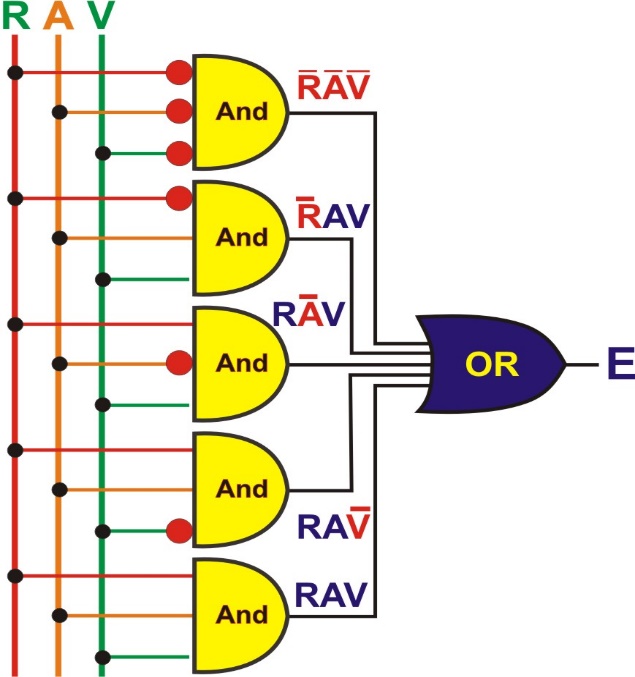 Ecuación
FE(R,A,V)=R A V + R A V +R A V+R A V +R A V
Circuito
Obtenga:
2.- la Tabla de verdad
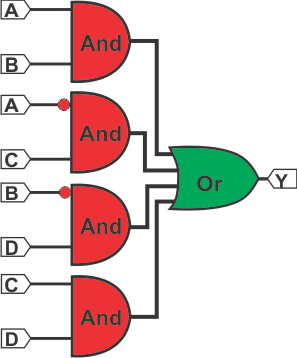 F(A,B,C,D)=AB+A’C+B´D+CD
F12
Obtenga:
2.- la Tabla de verdad
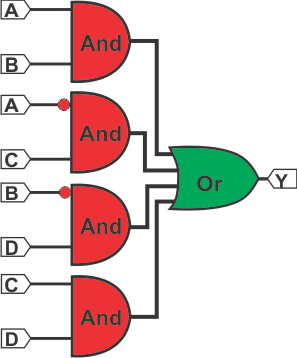 1
1
F(A,B,C,D)=AB+A’C+B´D+CD
Obtenga:
2.- la Tabla de verdad
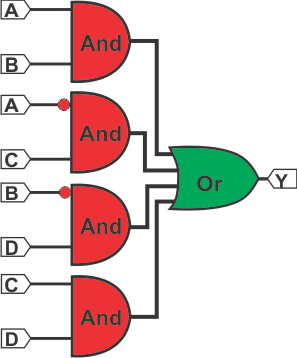 1
1
F(A,B,C,D)=AB+A’C+B´D+CD
Obtenga:
2.- la Tabla de verdad
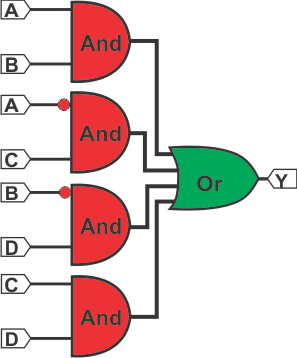 1
1
F(A,B,C,D)=AB+A’C+B´D+CD
Obtenga:
2.- la Tabla de verdad
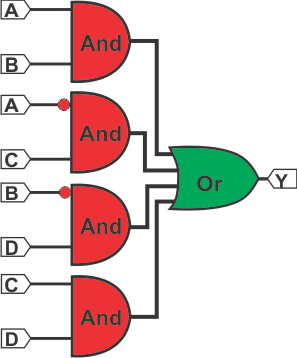 1
1
F(A,B,C,D)=AB+A’C+B´D+CD
Obtenga:
2.- la Tabla de verdad
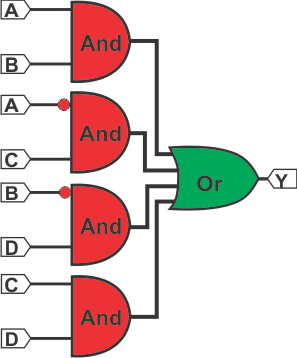 F(A,B,C,D)=AB+A’C+B´D+CD
F8
Obtenga:
1.- La ecuación
2.- la Tabla de verdad
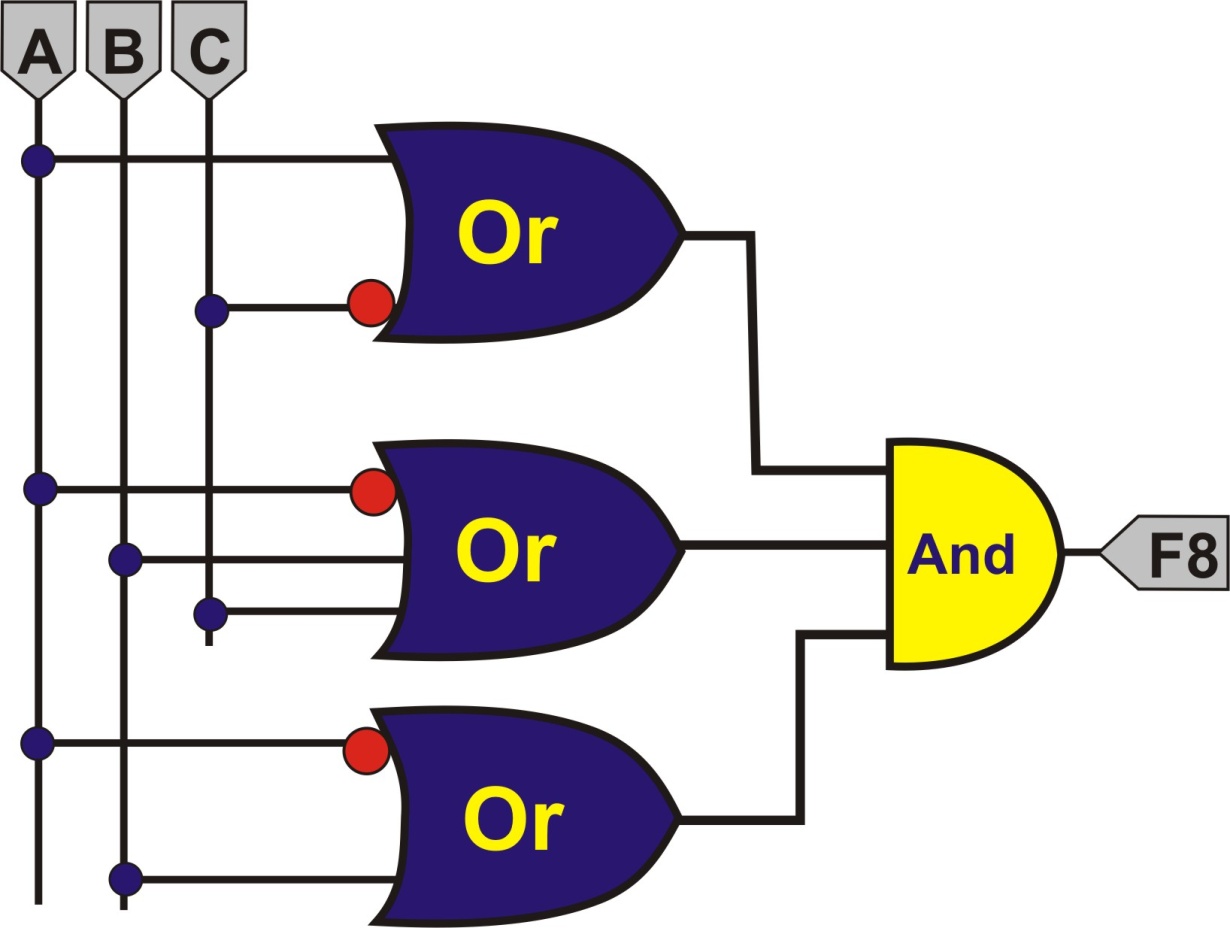 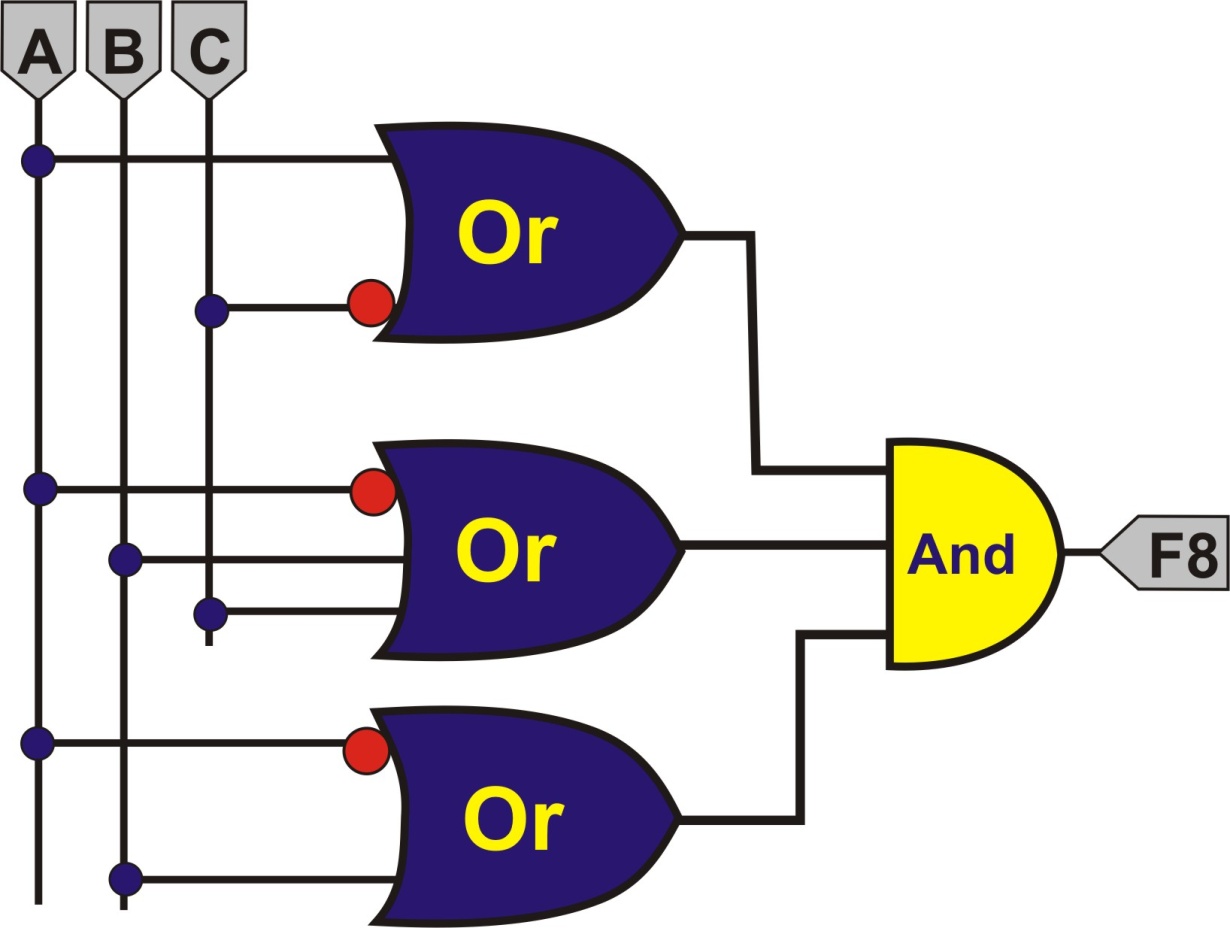 Obtenga:
1.- La ecuación
(A+C’)
(A’+B+C)
(A’+B)
F8 (A, B, C) = (A+C’)(A’+B+C)(A’+B)
Obtenga:
1.- Tabla de Verdad
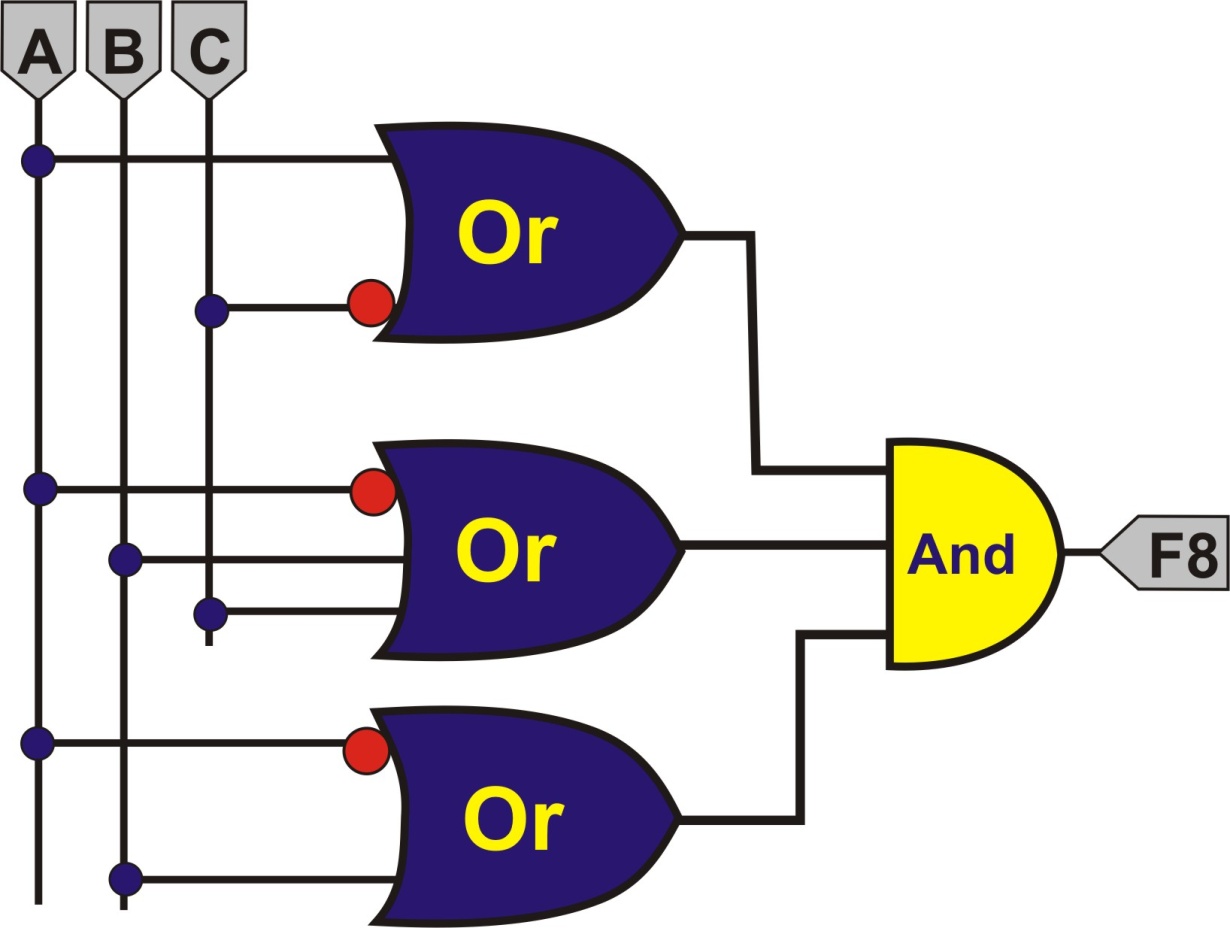 F8 (A, B, C) = (A+C’)(A’+B+C)(A’+B)
Obtenga:
1.- Tabla de Verdad
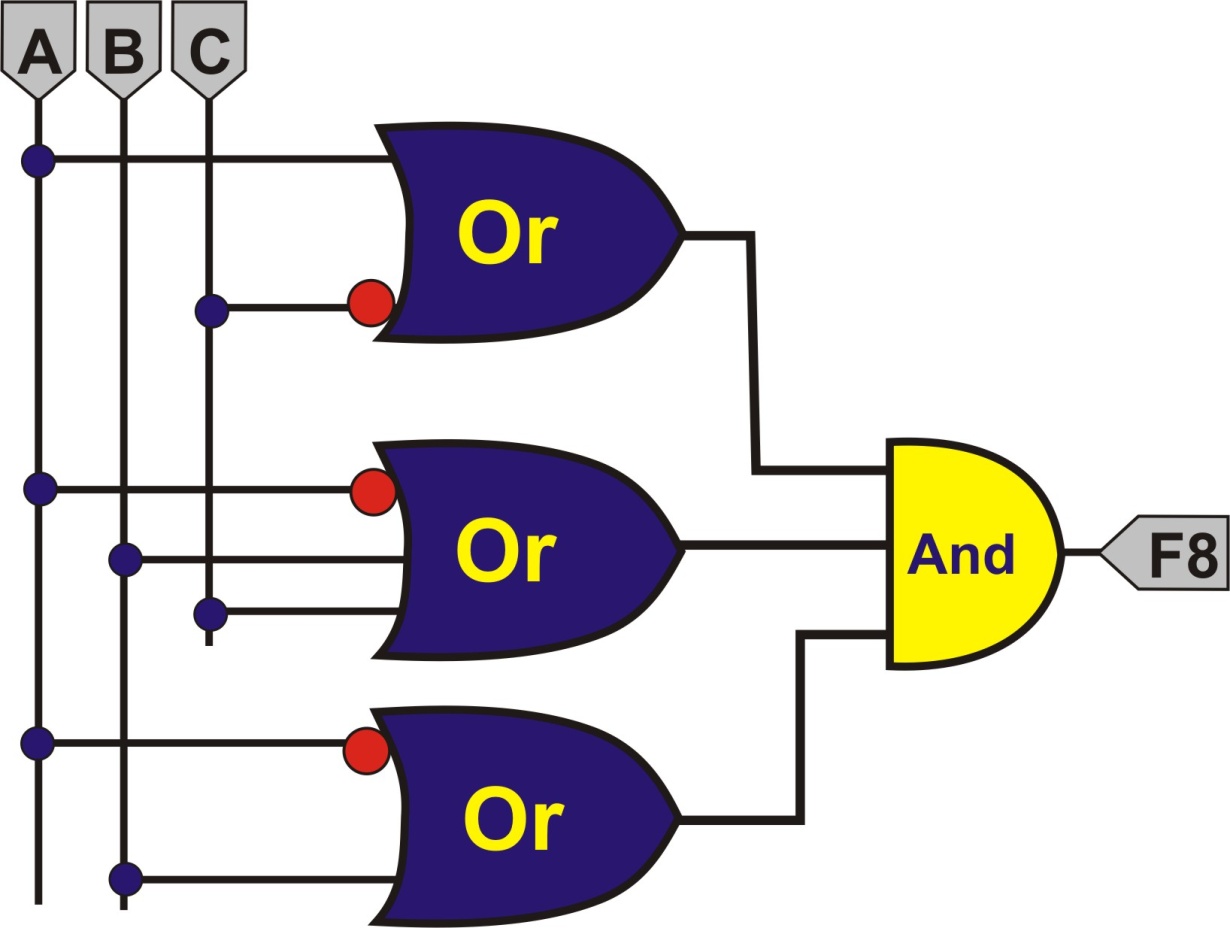 0
0
1
F8 (A, B, C) = (A+C’)(A’+B+C)(A’+B)
Obtenga:
1.- Tabla de Verdad
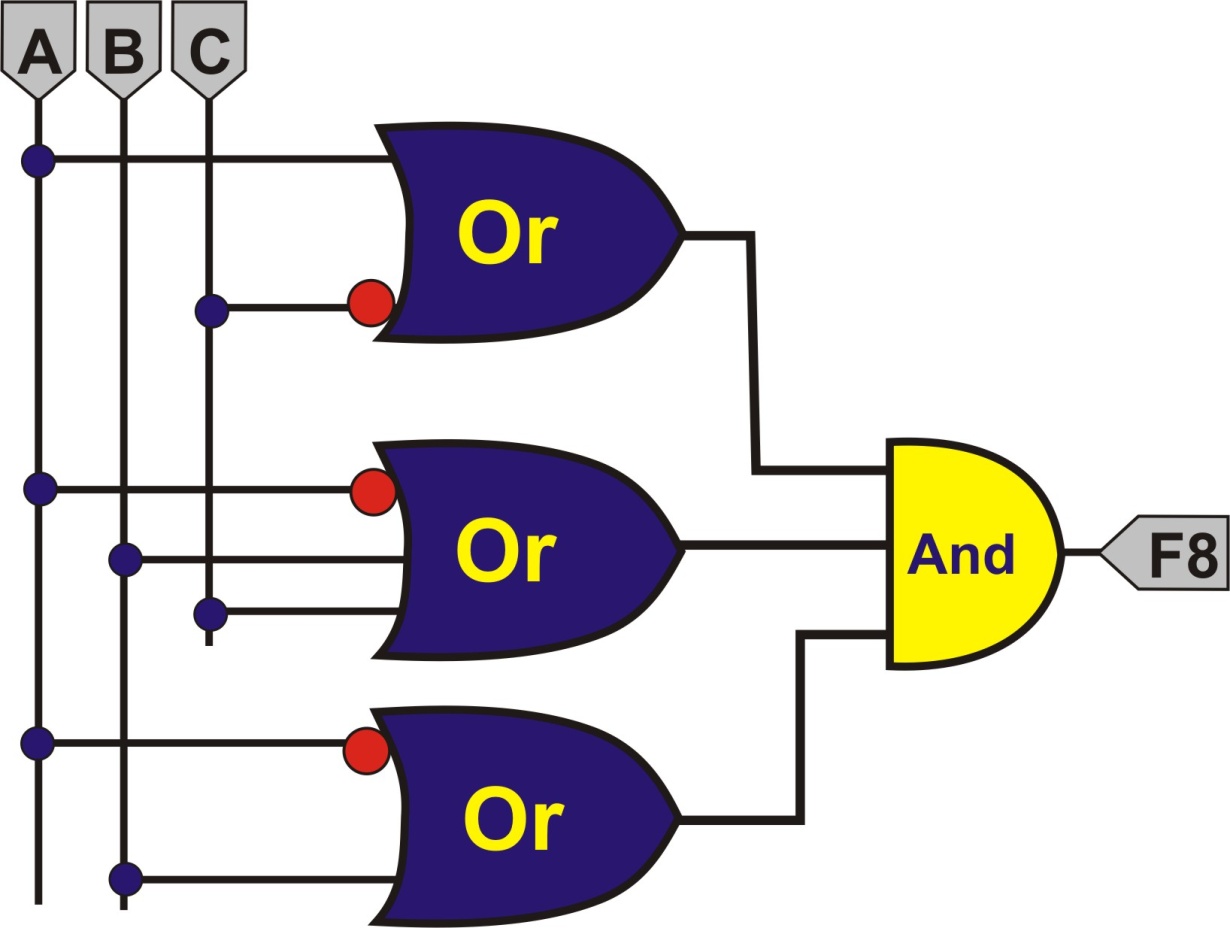 0
0
1
F8 (A, B, C) = (A+C’)(A’+B+C)(A’+B)
Obtenga:
1.- Tabla de Verdad
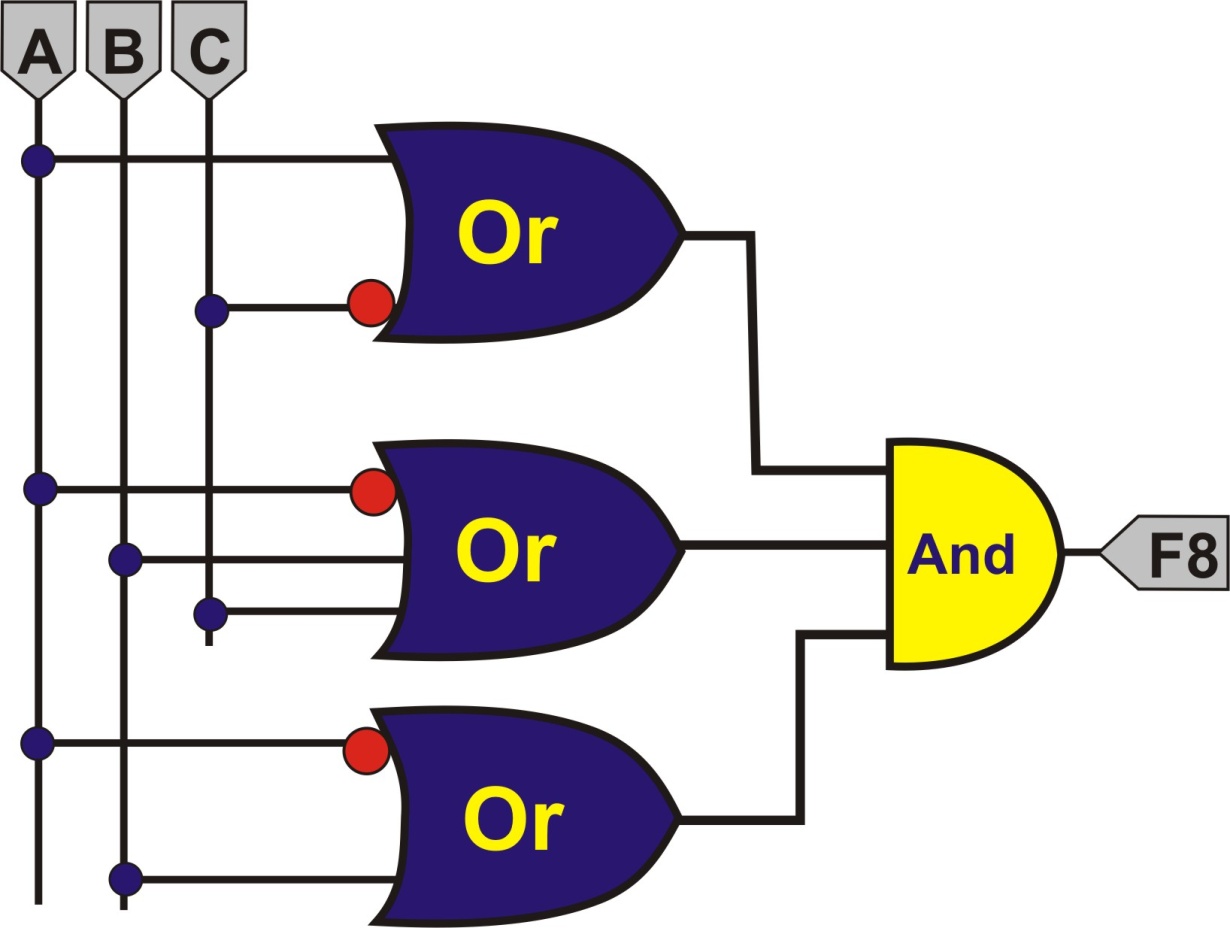 F8 (A, B, C) = (A+C’)(A’+B+C)(A’+B)
Obtenga:
1.- Tabla de Verdad
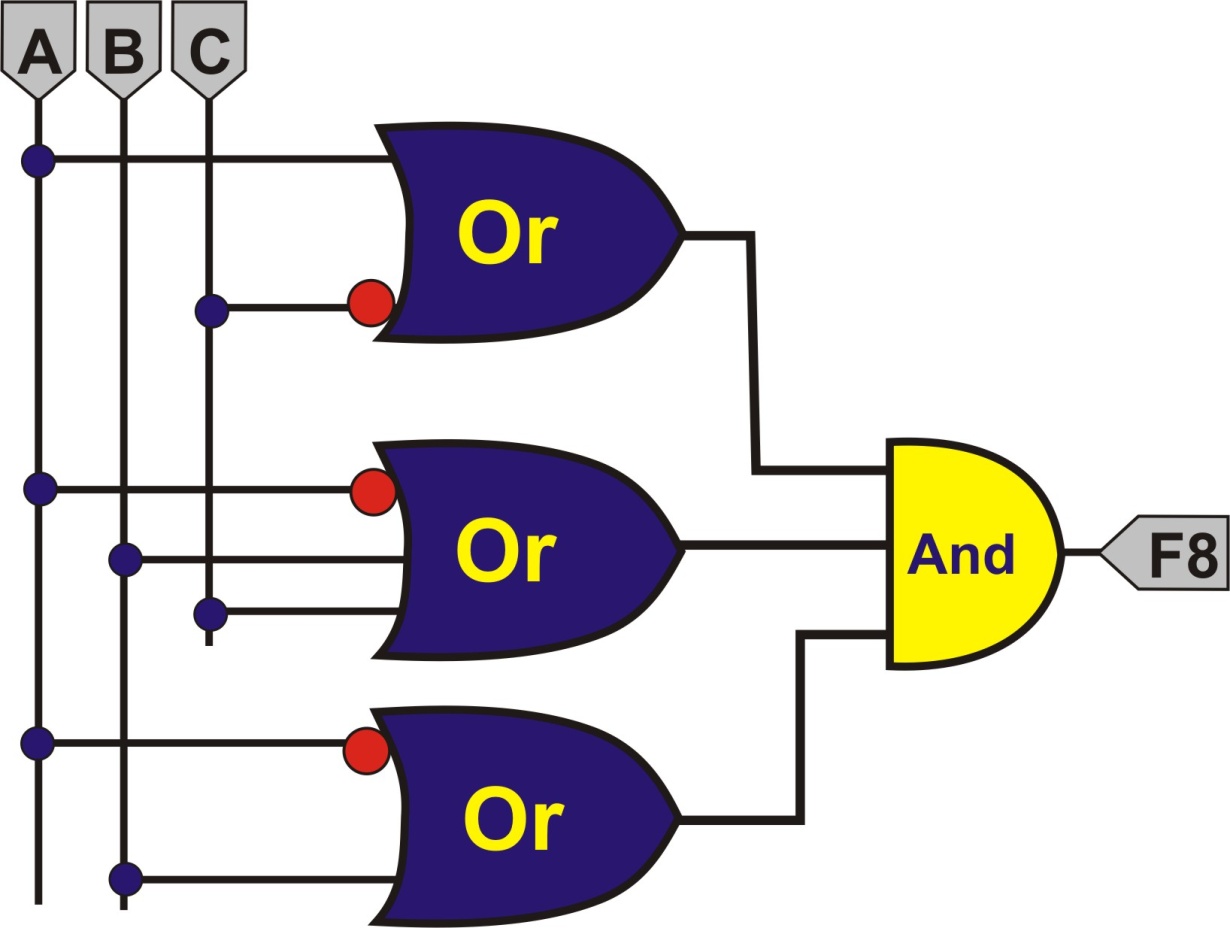 F8 (A, B, C) = (A+C’)(A’+B+C)(A’+B)
Obtenga:
1.- Tabla de Verdad
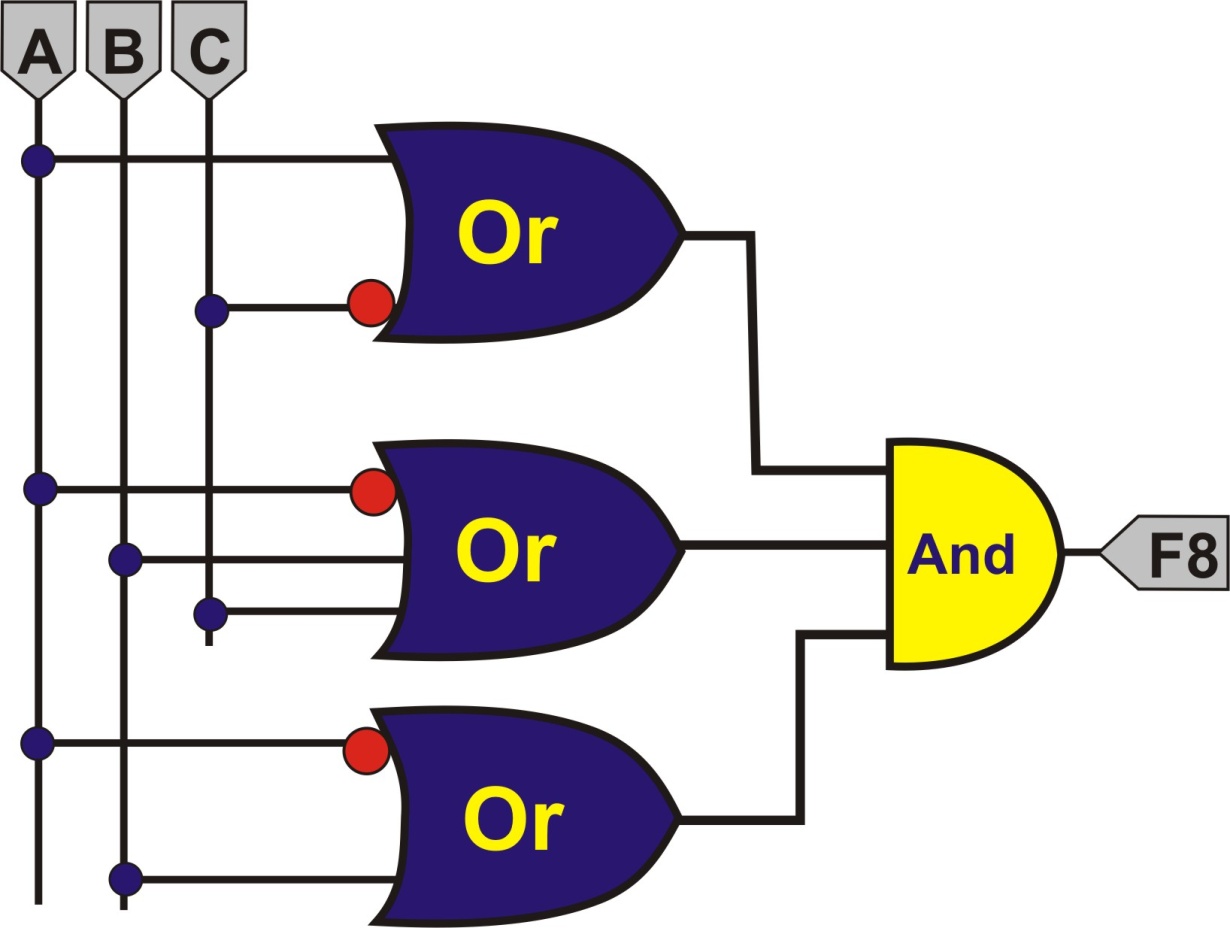 F8 (A, B, C) = (A+C’)(A’+B+C)(A’+B)
Obtenga:
1.- Tabla de Verdad
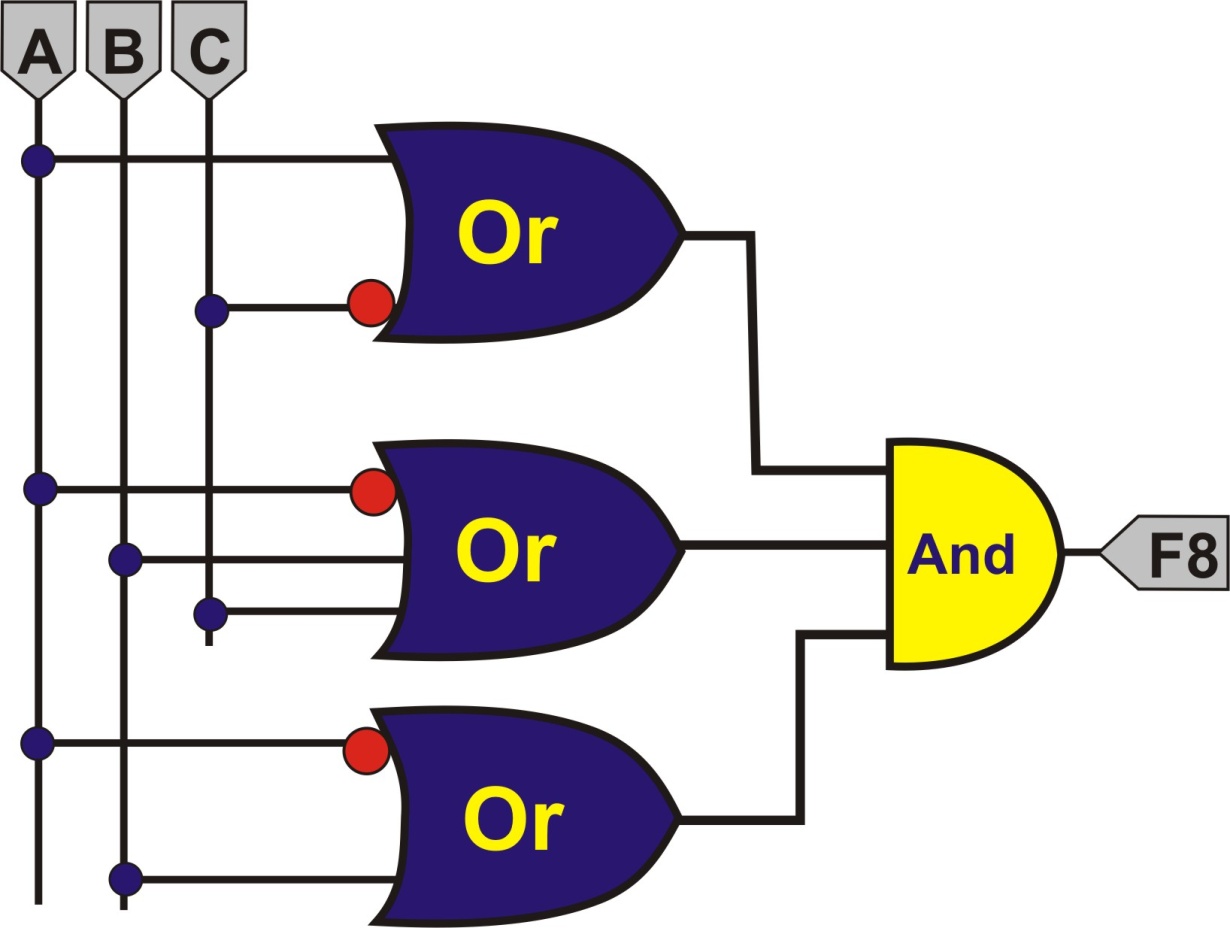 F8 (A, B, C) = (A+C’)(A’+B+C)(A’+B)
Obtenga:
1.- El Circuito
2.- la Tabla de verdad
F10(A,B,C,D) =( A´ + B) ( C´ + D´)
Obtenga:
1.- El Circuito
2.- la Tabla de verdad
F10(A,B,C,D) =( A´ + B) ( C´ + D´)
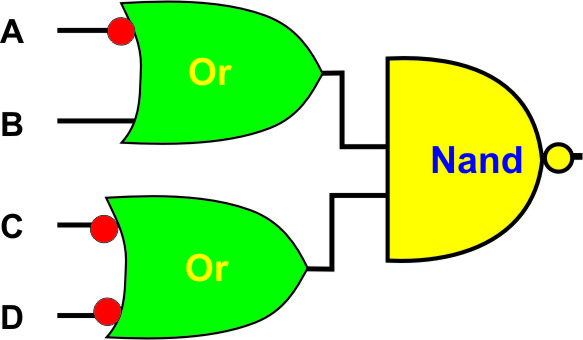 Obtenga:
1.- El Circuito
2.- la Tabla de verdad
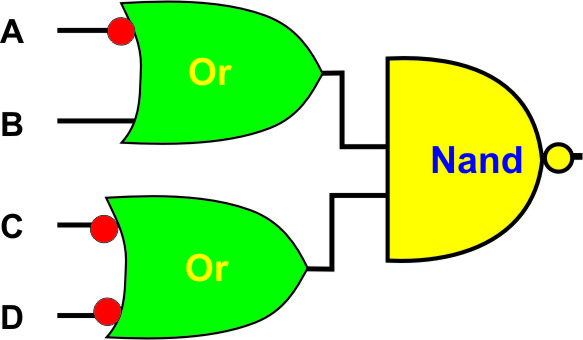 Obtenga:
1.- El Circuito
2.- la Tabla de verdad
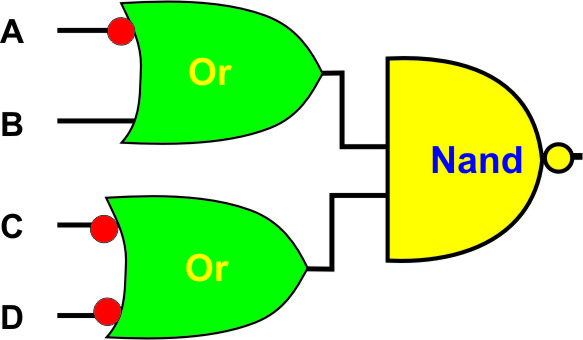 0
1
Obtenga:
1.- El Circuito
2.- la Tabla de verdad
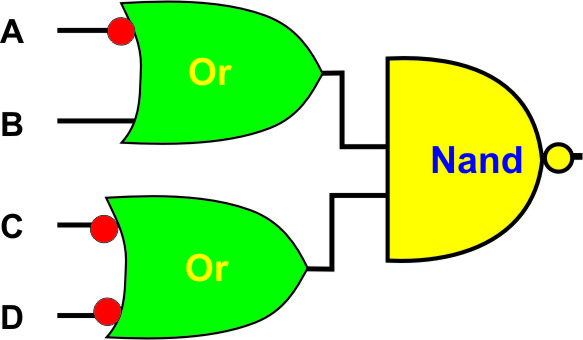 0
0
1
Obtenga:
1.- El Circuito
2.- la Tabla de verdad
1
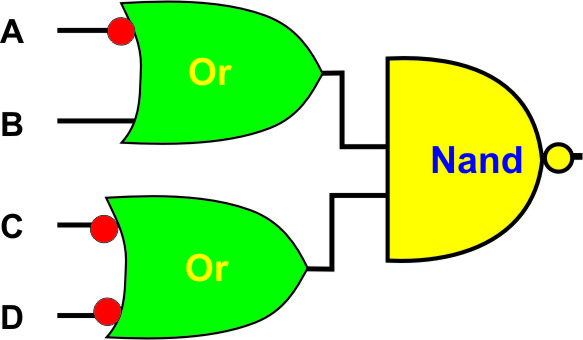 0
0
0
1
Obtenga:
1.- El Circuito
2.- la Tabla de verdad
1
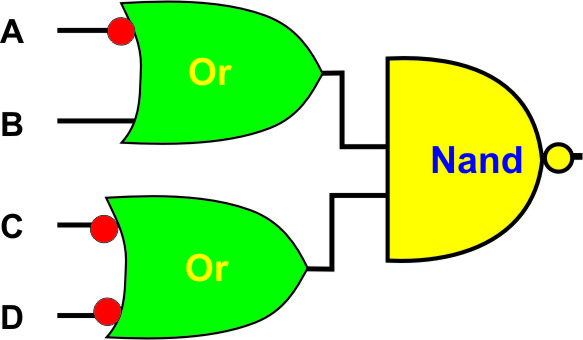 0
0
0
1
Obtenga:
1.- El Circuito
2.- la Tabla de verdad
1
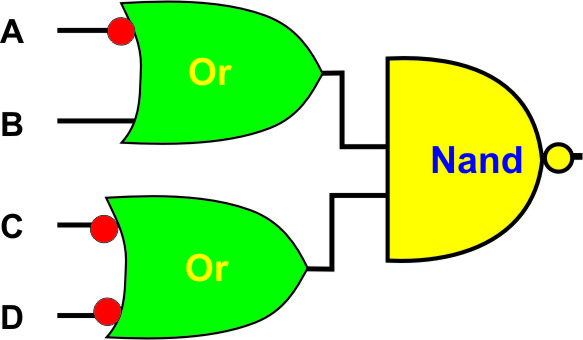 0
0
0
1
Obtenga:
1.- El Circuito
2.- la Tabla de verdad
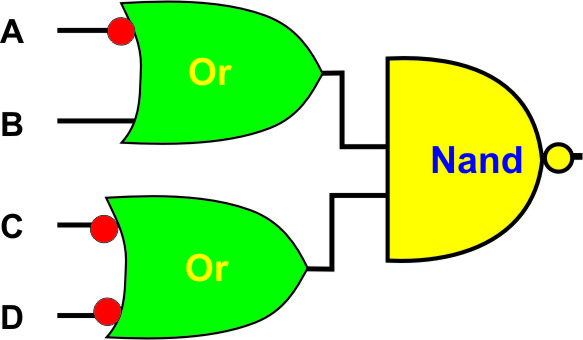 0
1
1
0
1
Obtenga:
1.- El Circuito
2.- la Tabla de verdad
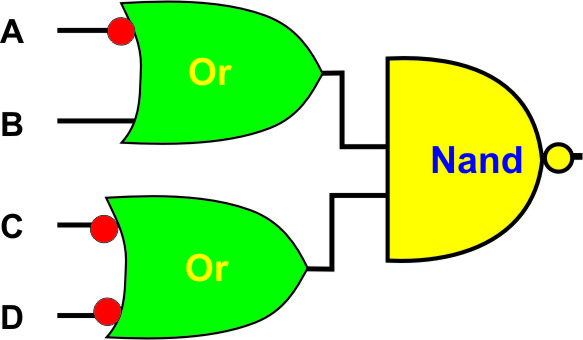 0
1
1
0
1
Obtenga:
1.- El Circuito
2.- la Tabla de verdad
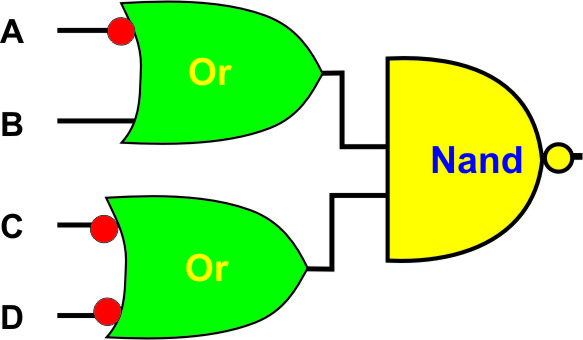 F10(A,B,C,D)=[( A´ + B) ( C´ + D´) ]’
Obtenga:
1.- La Ecuación
2.- la Tabla de verdad
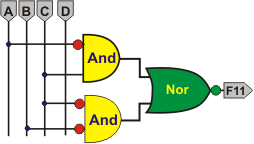 Obtenga:
1.- La Ecuación
2.- la Tabla de verdad
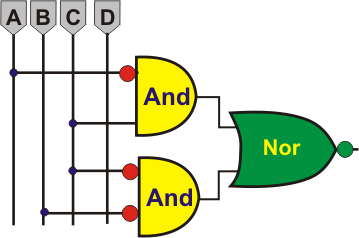 A´ C
B´ C´
Obtenga:
1.- El Circuito
2.- la Tabla de verdad
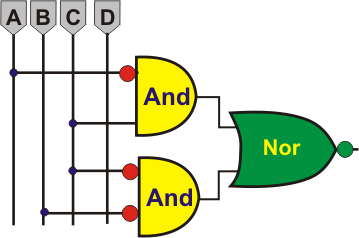 A´ C
B´ C´
F(A,B,C,D)= A´ C + B´ C´
Obtenga:
1.- El Circuito
2.- la Tabla de verdad
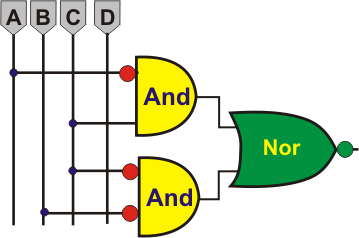 F(A,B,C,D)= A´ C + B´ C´
Obtenga:
1.- El Circuito
2.- la Tabla de verdad
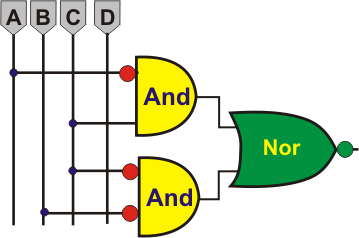 F(A,B,C,D)= A´ C + B´ C´
Obtenga:
1.- El Circuito
2.- la Tabla de verdad
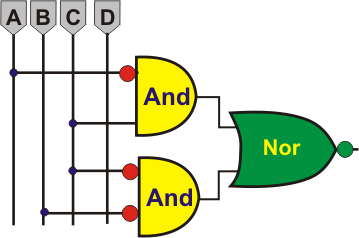 F(A,B,C,D)= A´ C + B´ C´
Obtenga:
1.- El Circuito
2.- la Tabla de verdad
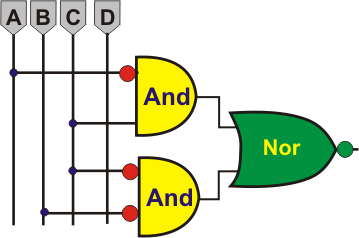 F(A,B,C,D)= A´ C + B´ C´
Obtenga:
1.- El Circuito
2.- la Tabla de verdad
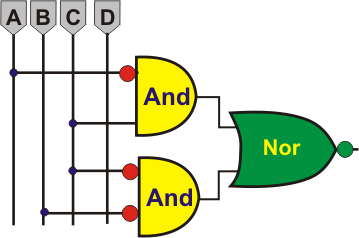 F(A,B,C,D)= A´ C + B´ C´
Obtenga:
1.- El Circuito
2.- la Tabla de verdad
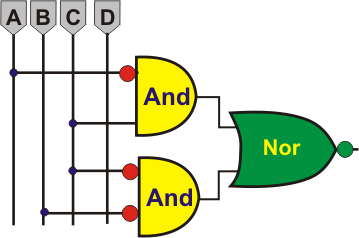 F(A,B,C,D)= A´ C + B´ C´
Obtenga:
1.- El Circuito
2.- la Tabla de verdad
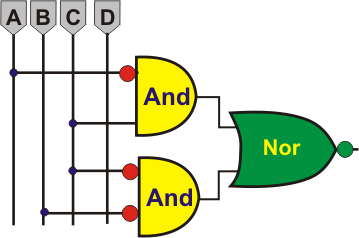 F(A,B,C,D)= A´ C + B´ C´
Obtenga:
1.- El Circuito
2.- la Tabla de verdad
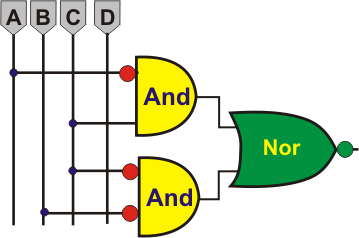 F(A,B,C,D)= A´ C + B´ C´
Descripción de un sistema digital
Circuito, Ecuación y Tabla de verdad
Jerarquía de las operaciones
 Equivalencias del Exor y Exnor
Obtener la tabla de verdad a partir del circuito
Si termina en Or suponer un uno a la salida
Si termina en And suponer un cero a la salida
Circuito a partir de la ecuación
Ecuación a partir del circuito
Sistema Digital Binario
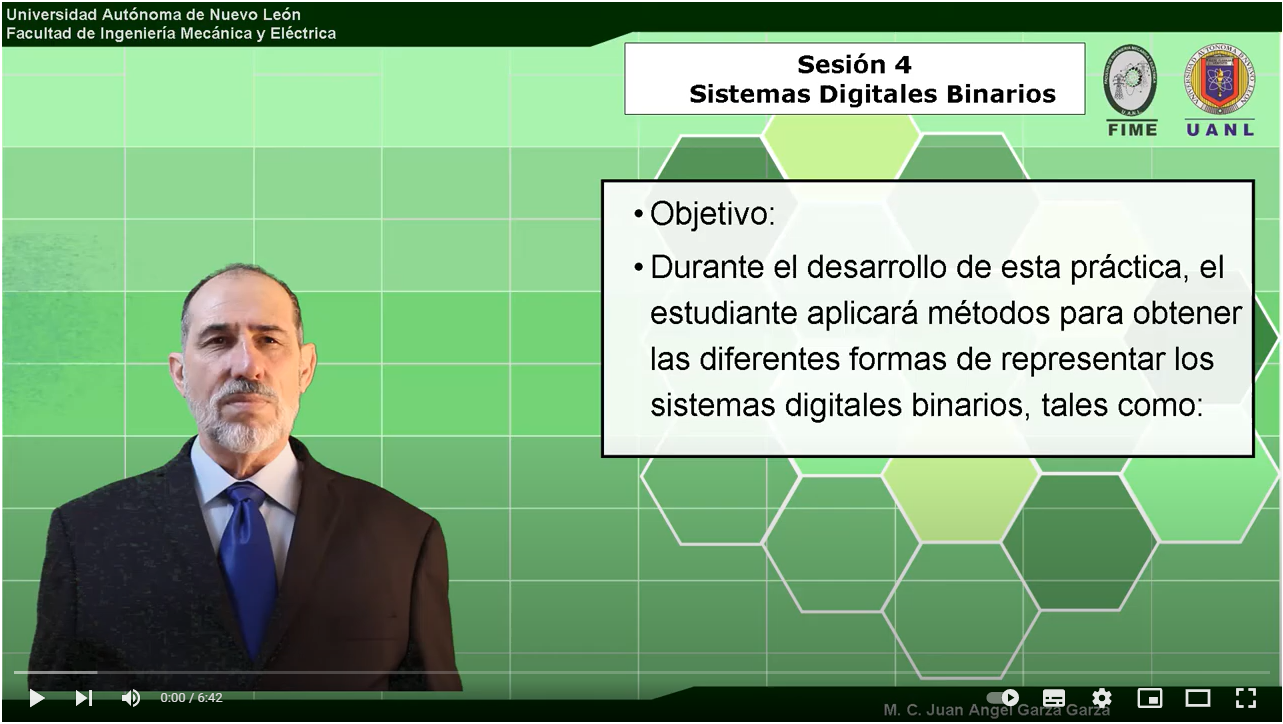 https://www.youtube.com/watch?v=GdWRZJd0oiw&t=52s&ab_channel=JuanAngelGarzaGarza
Tabla de Verdad
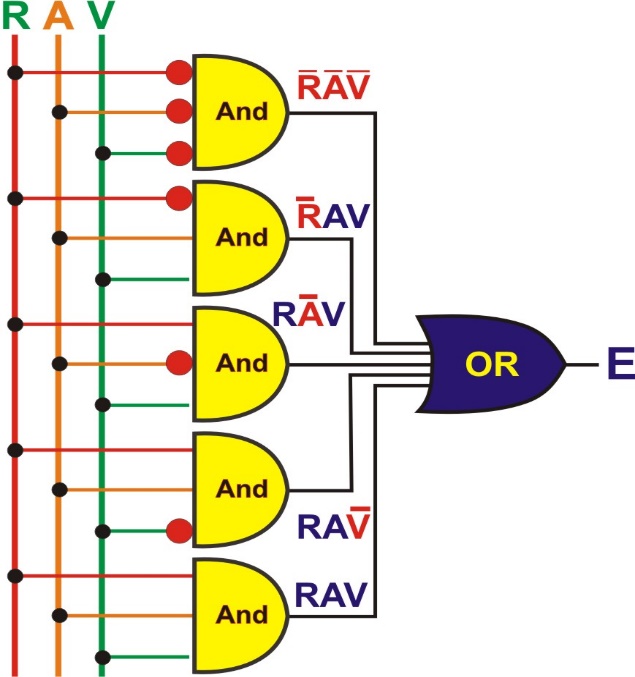 Ecuación
FE(R,A,V)=R A V + R A V +R A V+R A V +R A V
Circuito
Actividad Fundamental 1
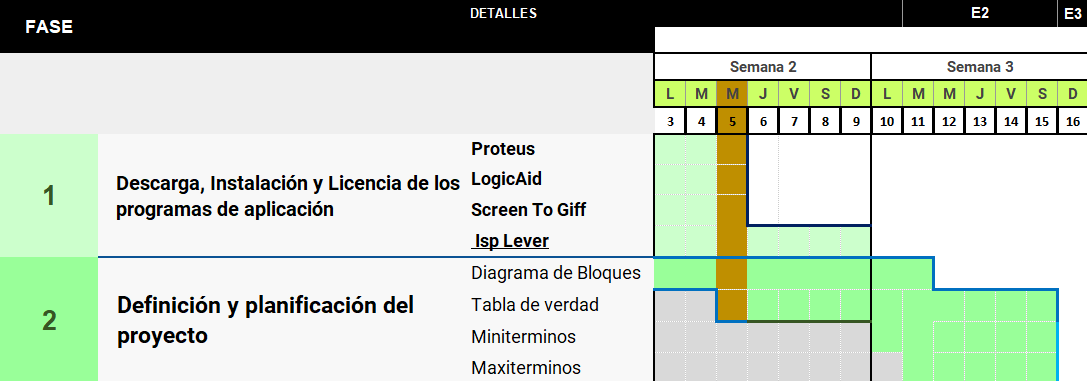 Periodo de Bajas Parciales
"Si por alguna razón no puedes cumplir con las actividades y proyectos de este semestre, te animamos a reflexionar sobre la posibilidad de dar de baja algunas de tus unidades de aprendizaje y cursarlas en un momento más propicio.

Entendemos que la vida está llena de imprevistos y que las circunstancias a veces no son ideales. 
No obstante, queremos recordarte que aún tienes tiempo para tomar decisiones que beneficien tu bienestar y rendimiento académico.

El periodo para realizar bajas parciales estará abierto del
 del 4 al 7 de febrero. 

Aprovecha esta oportunidad para ajustar tu carga académica según tus necesidades y circunstancias actuales
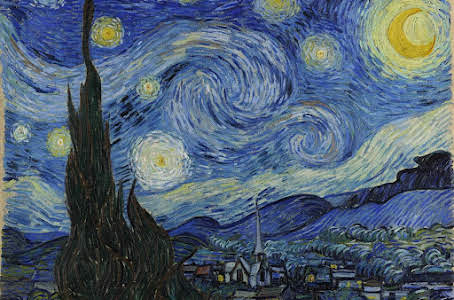 La noche estrellada
Vincent van Gogh